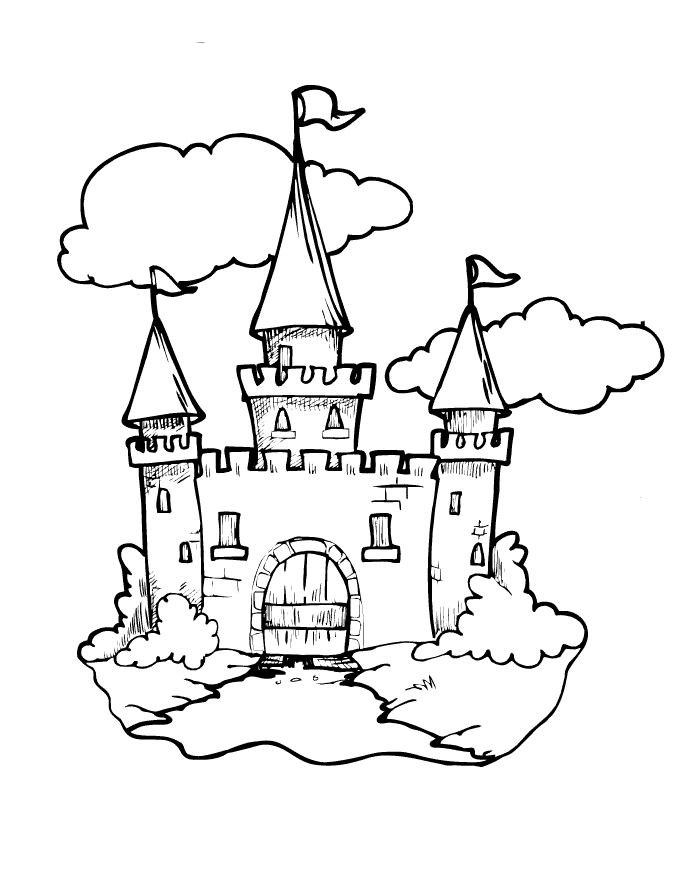 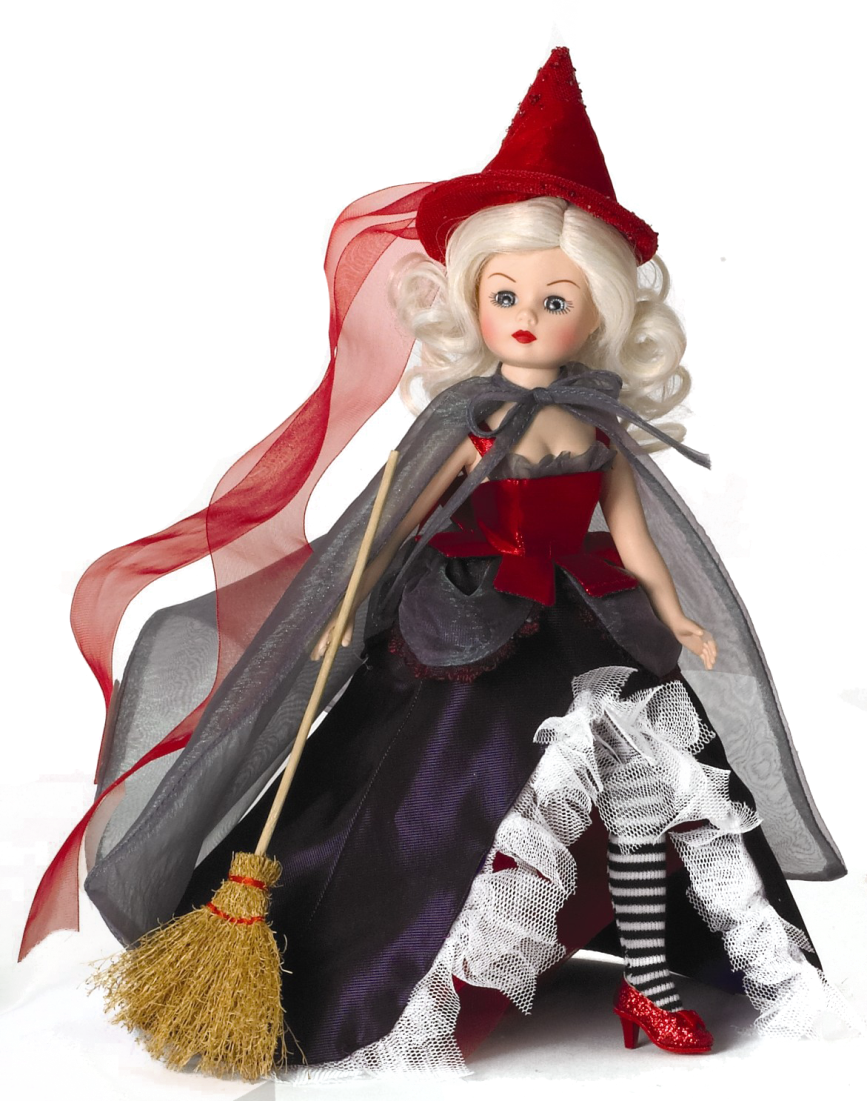 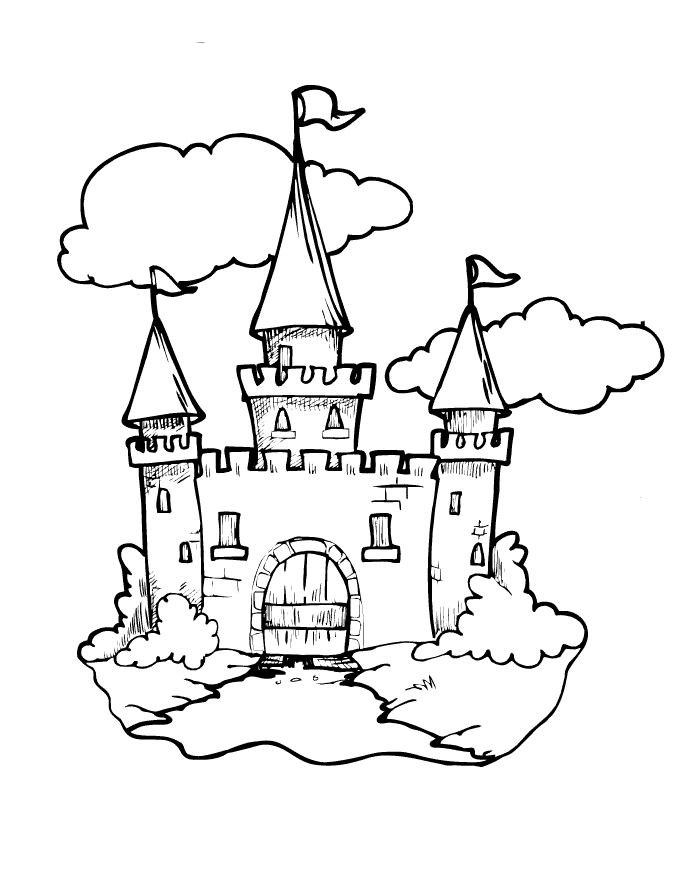 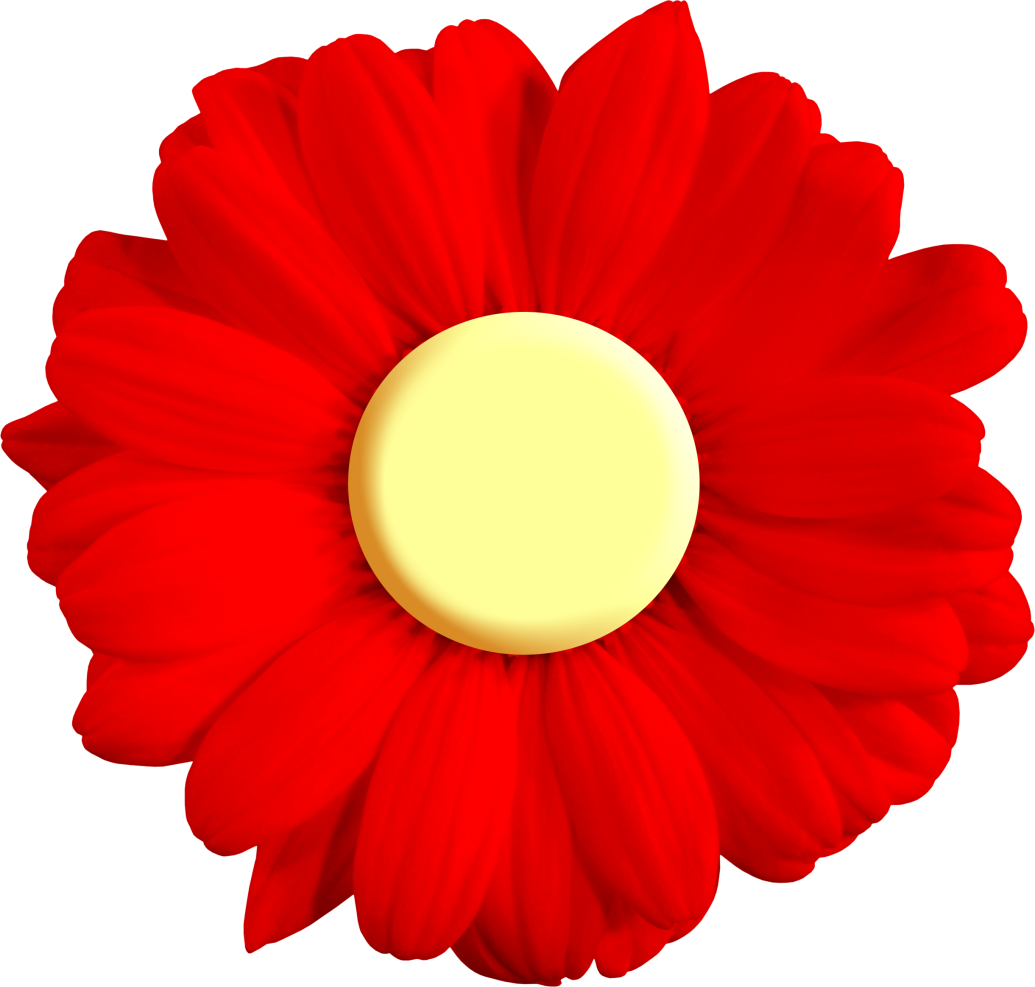 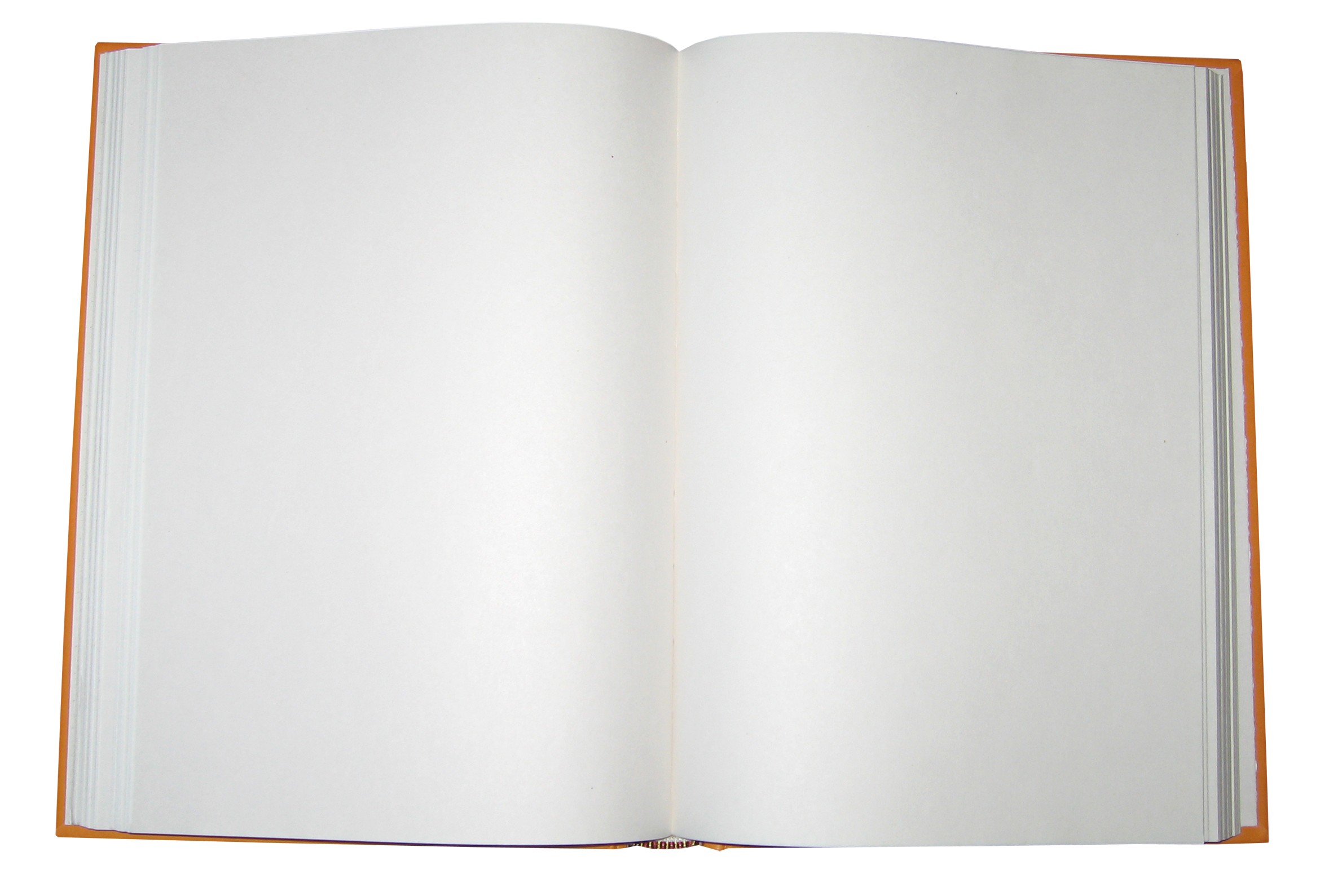 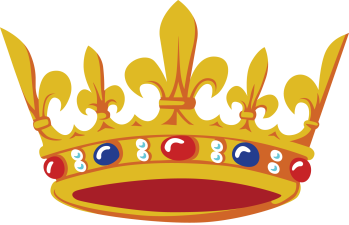 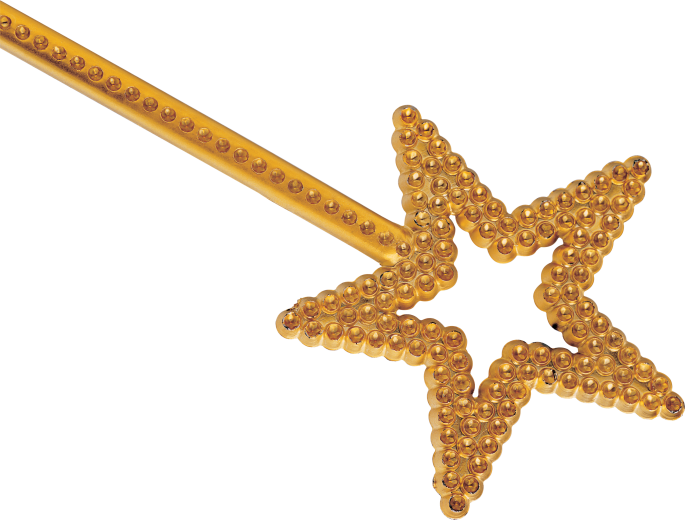 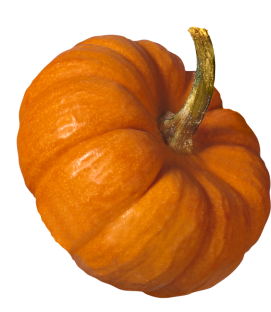 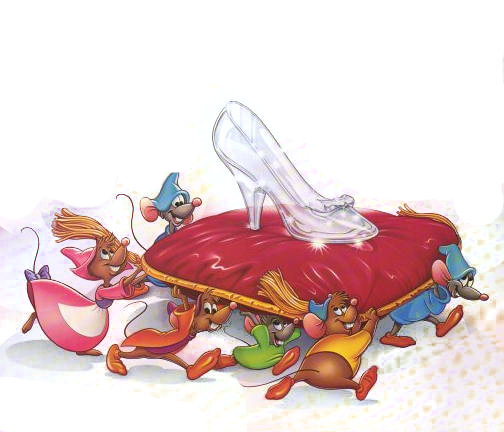 Девло мастевра боивтся.
Без трунда не вынловишь и рынбку из прунда.
Земблю сболнце крабсит, а чебловека бтруд.
Деслу вресмя, постехе часс.
Трузд чезловека зкормит, а злень зпортит.
Люгбовь и тругд счастьег гдают.
Болькше декла - менькше склов.
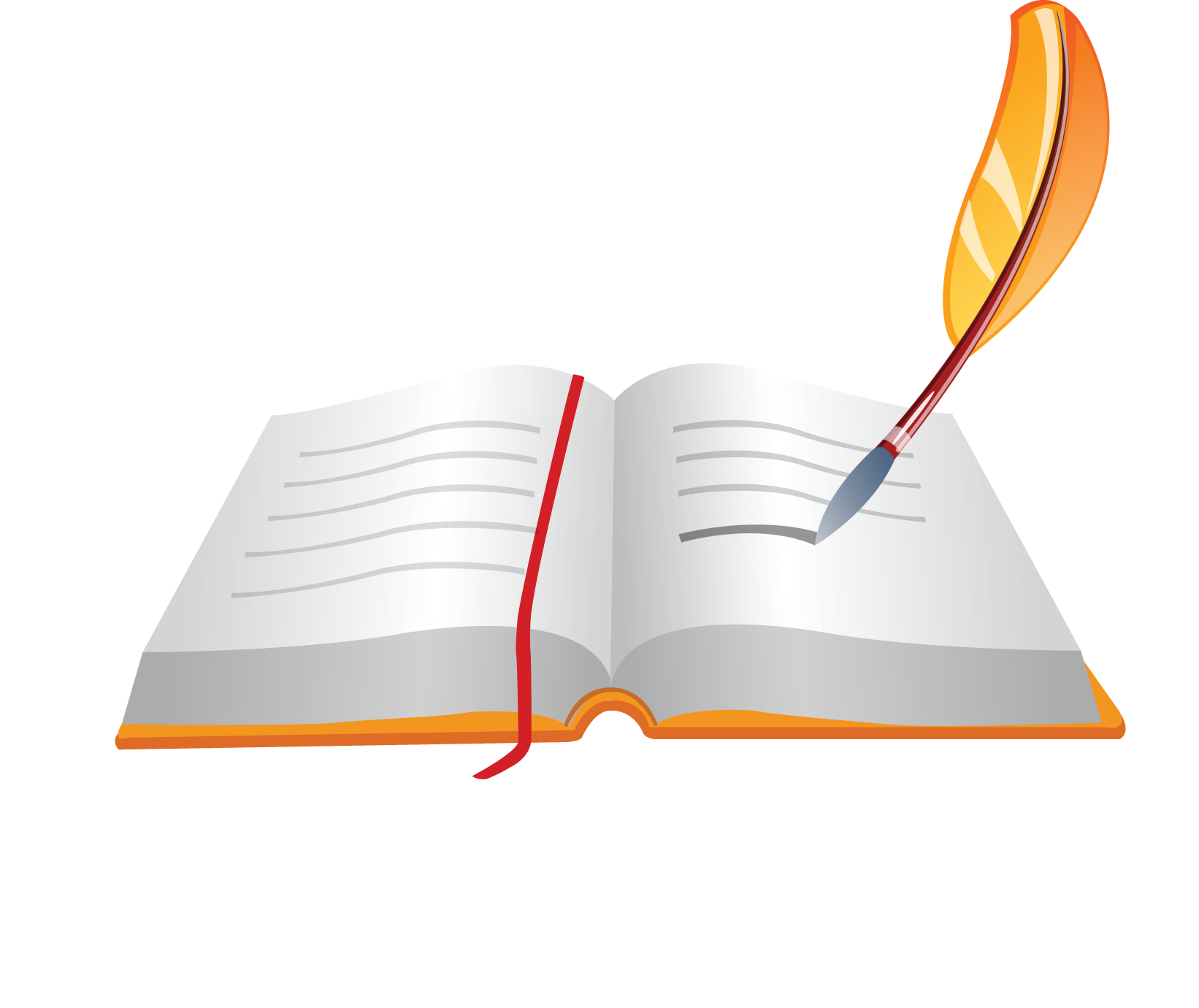 Дело мастера боится.
Без труда не выловишь и рыбку из пруда.
Землю солнце красит, а человека труд.
Делу время, потехе час.
Труд человека кормит, а лень портит.
Любовь и труд счастье дают.
Больше дела - меньше слов.
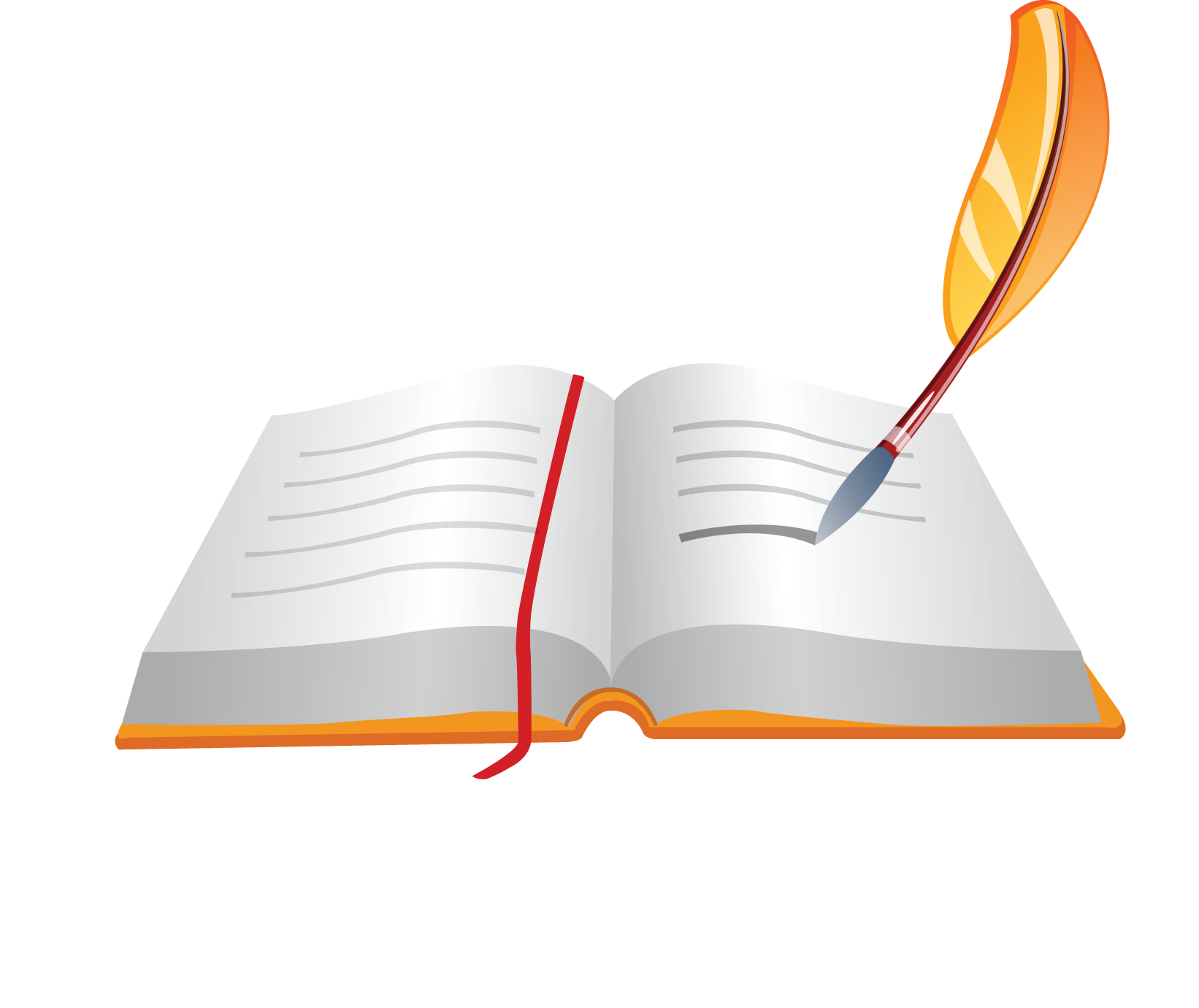 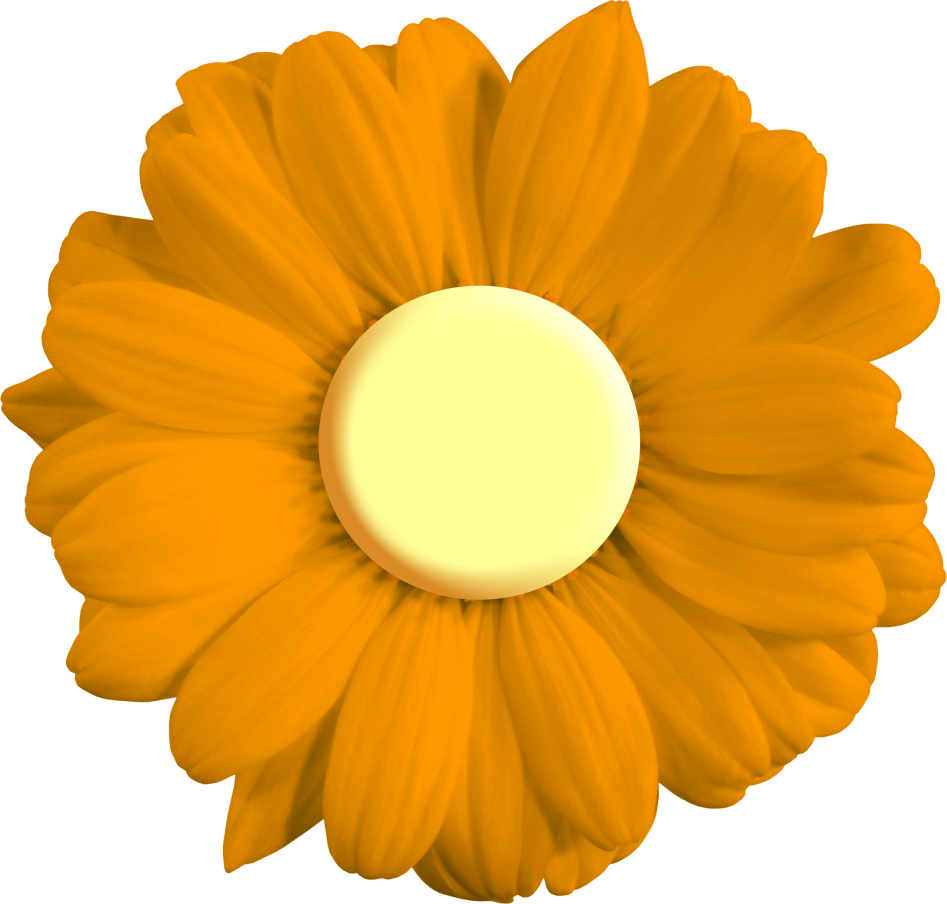 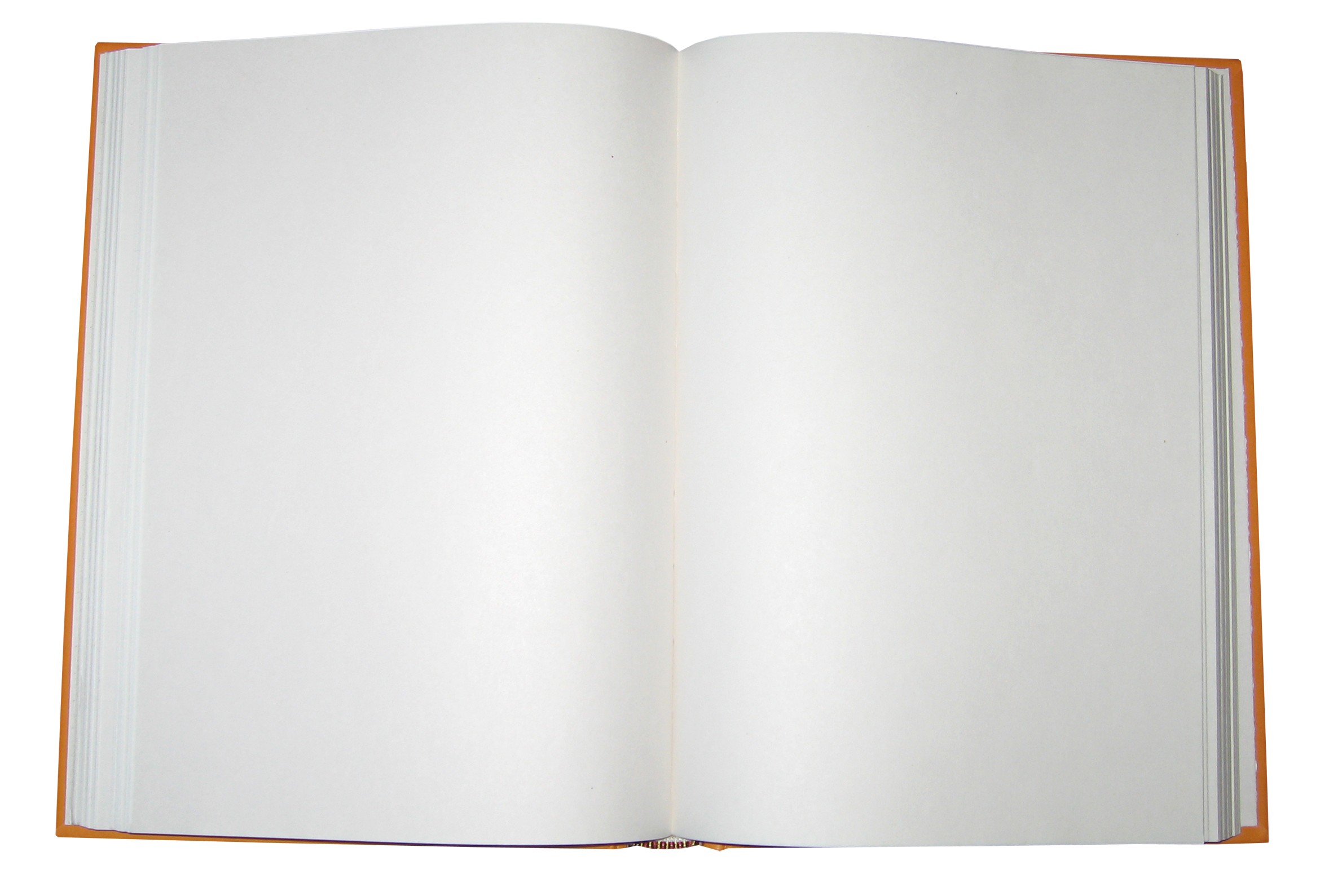 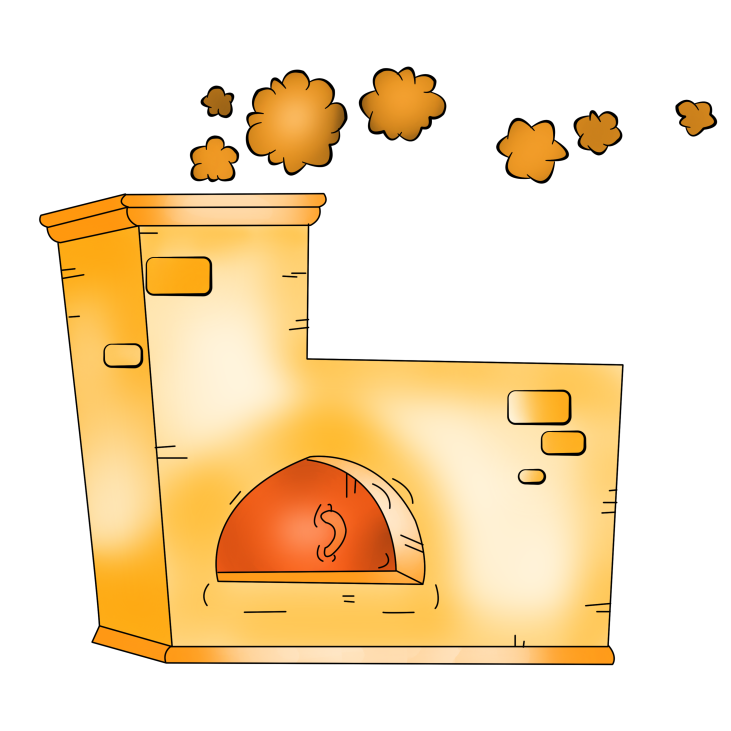 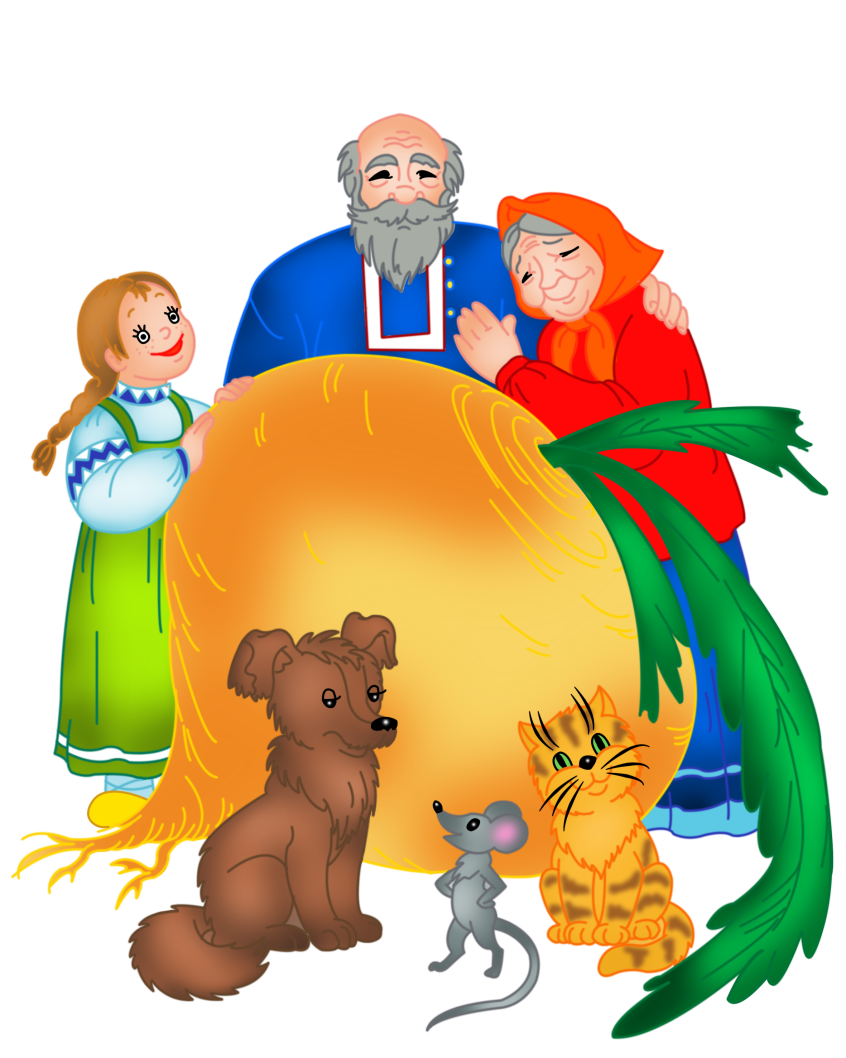 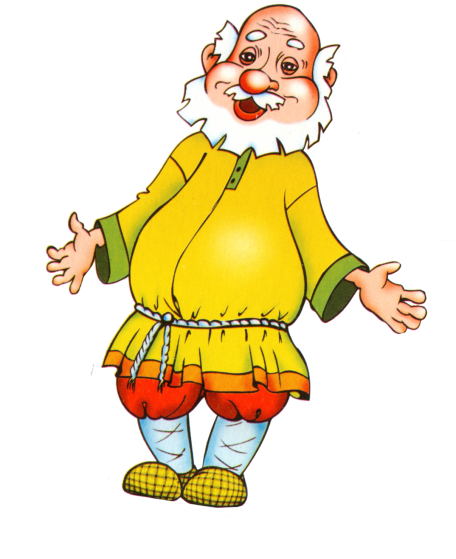 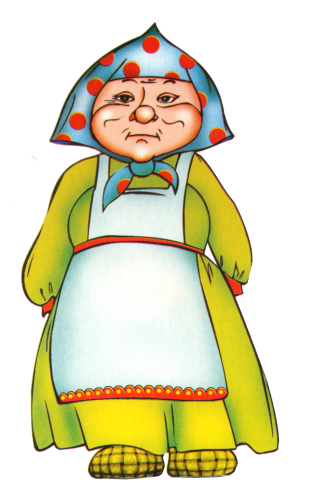 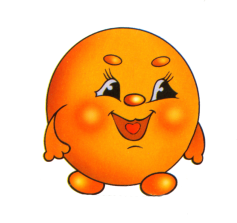 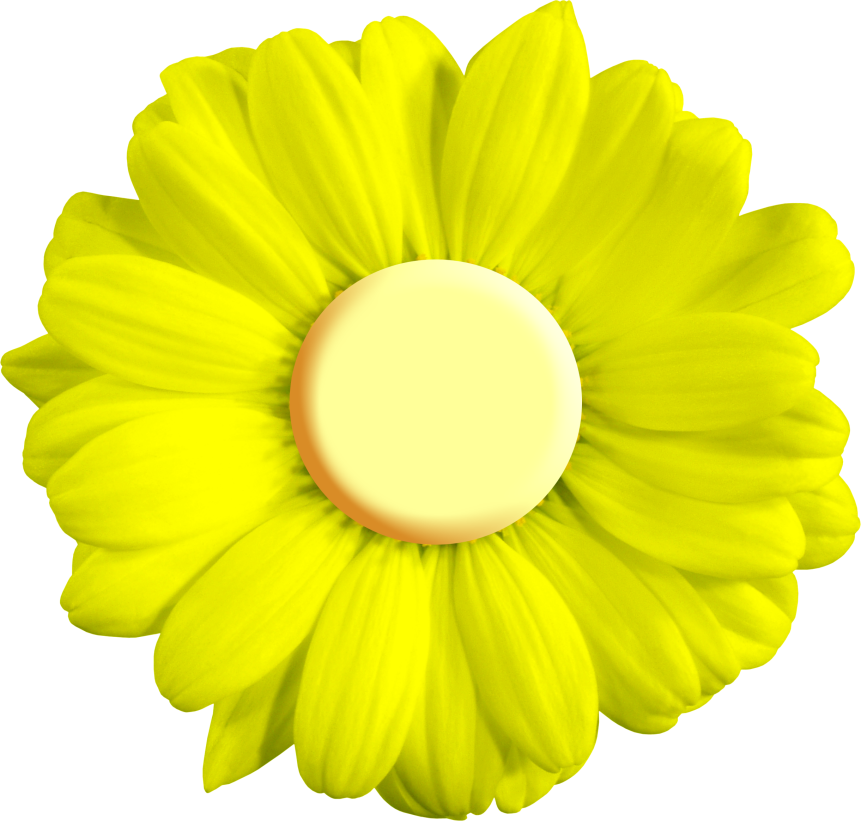 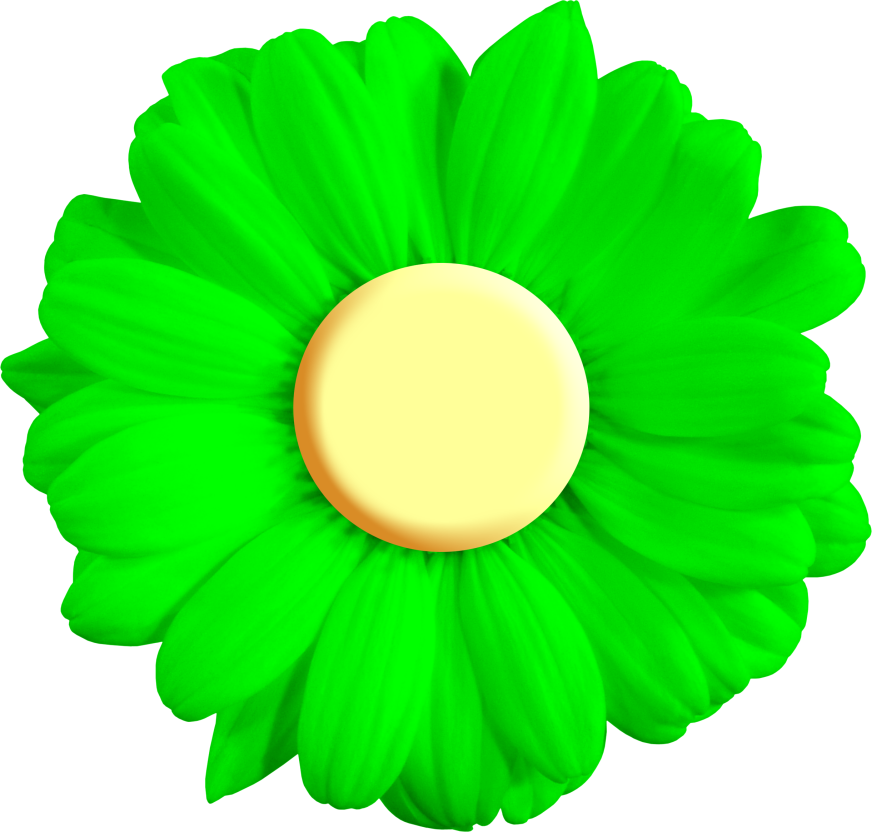 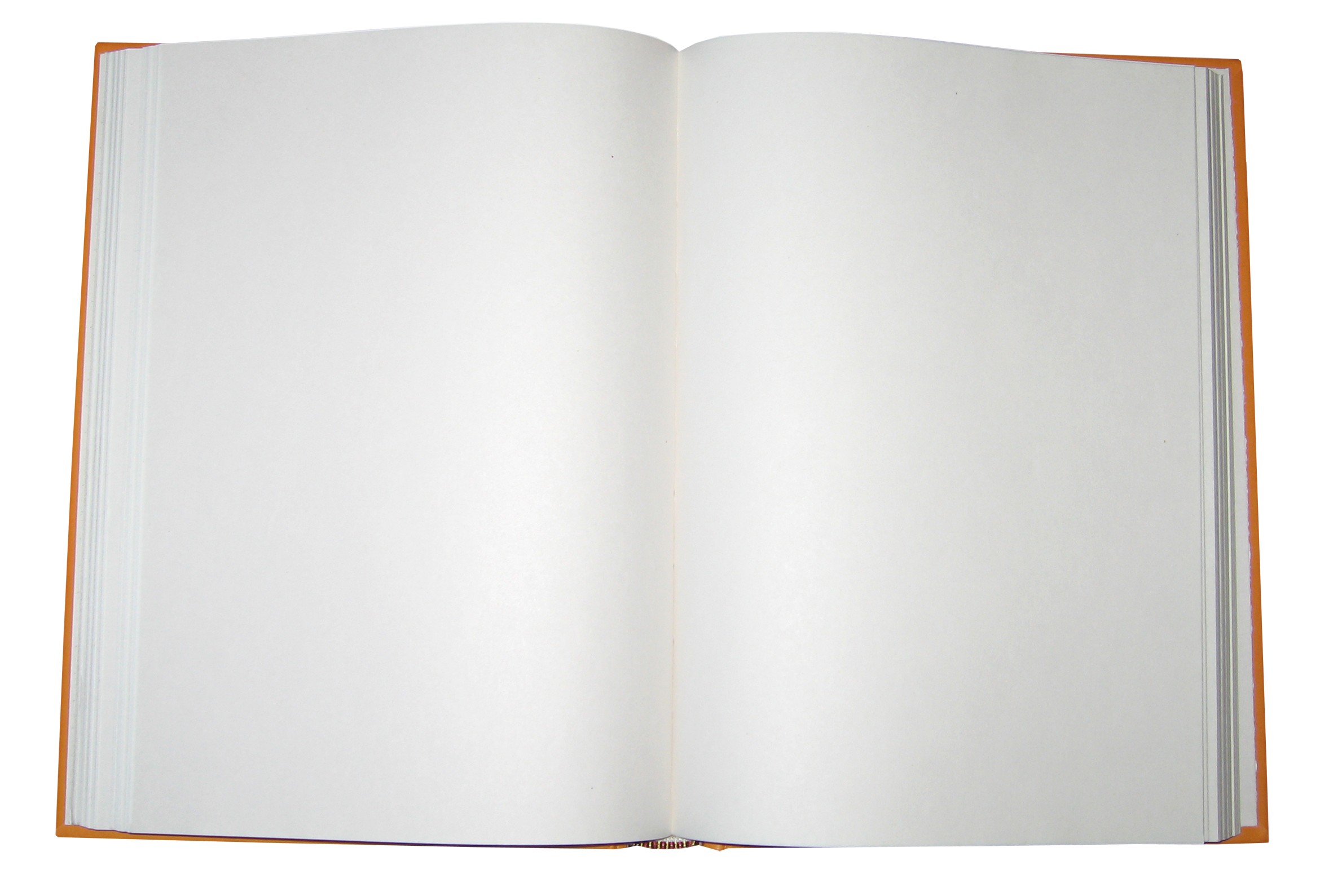 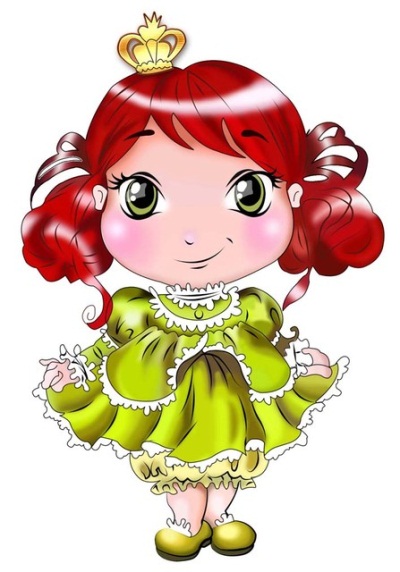 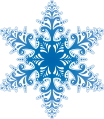 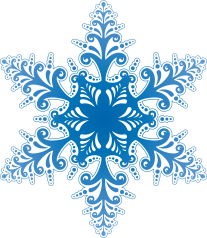 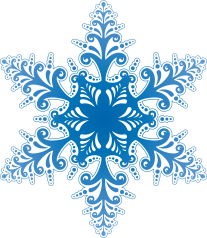 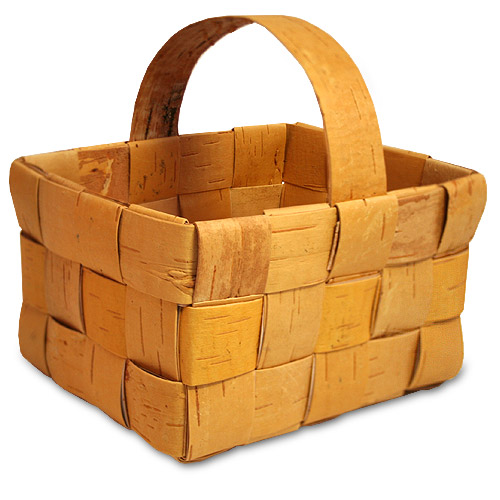 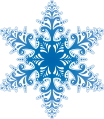 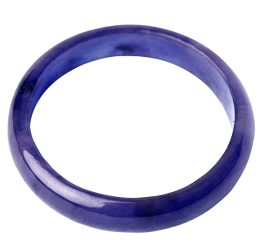 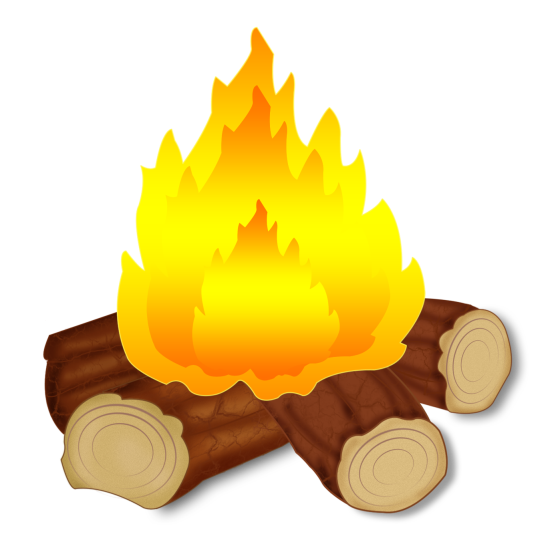 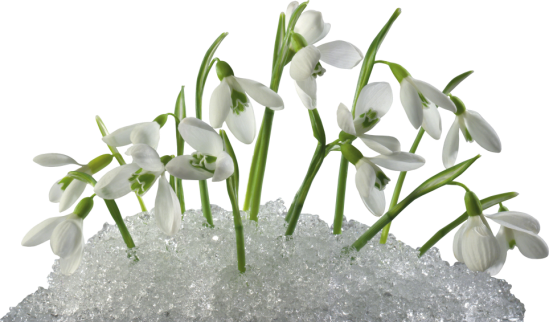 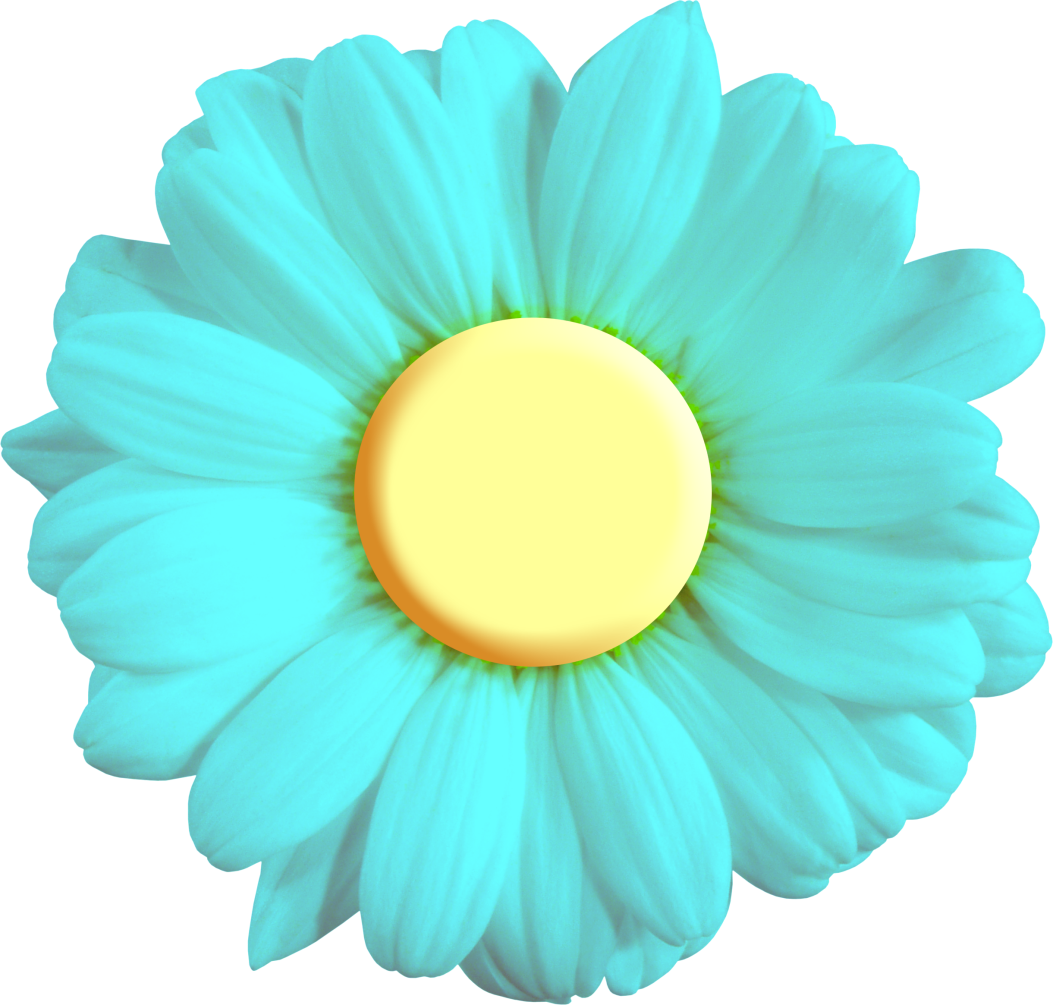 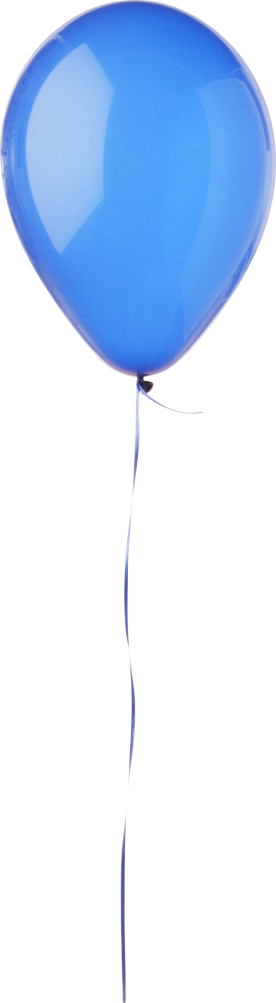 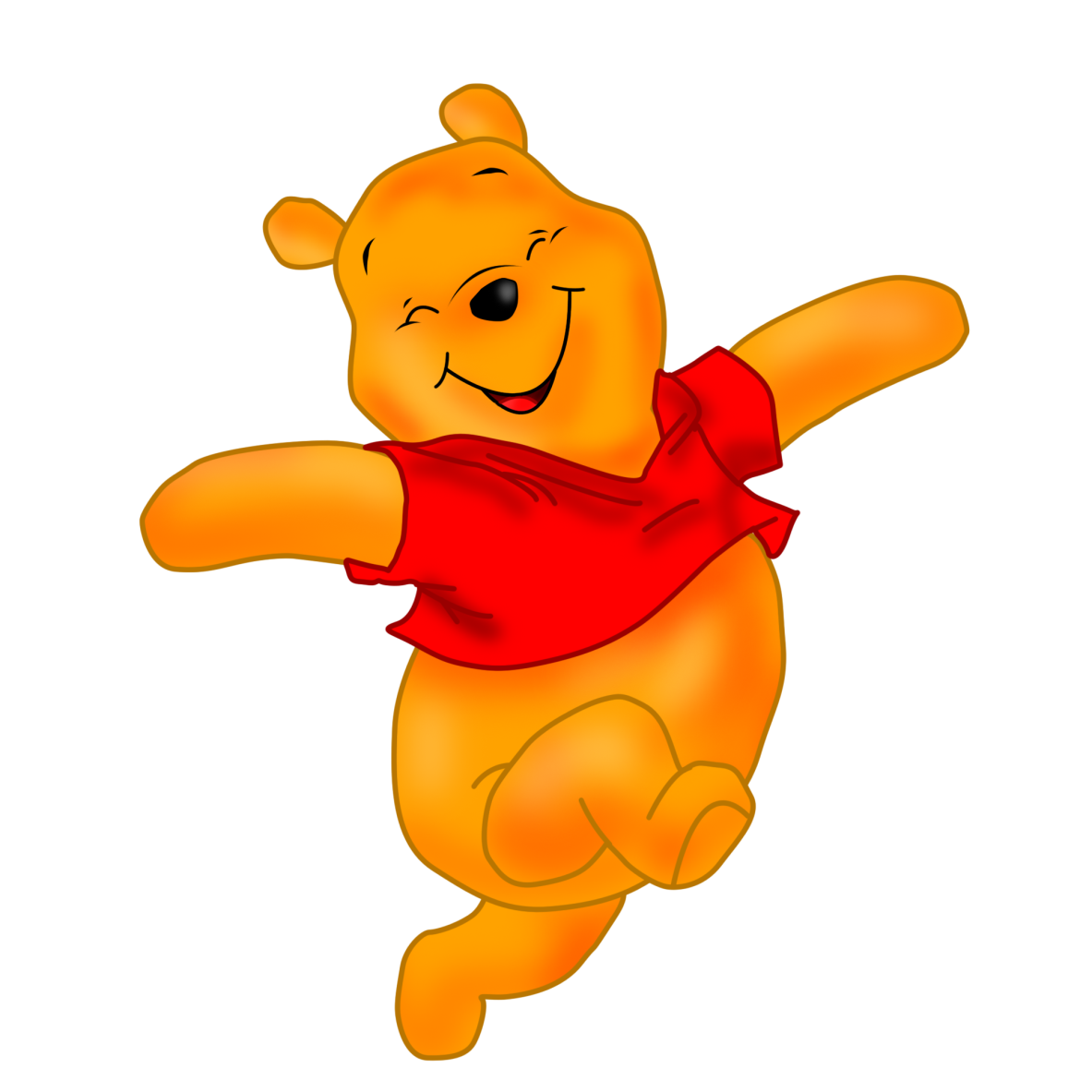 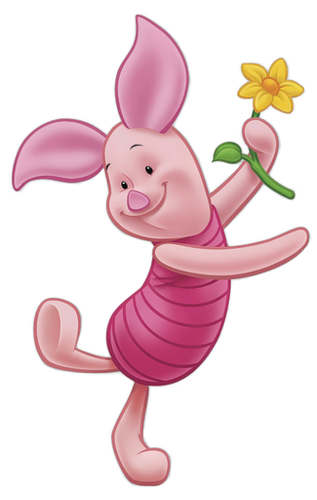 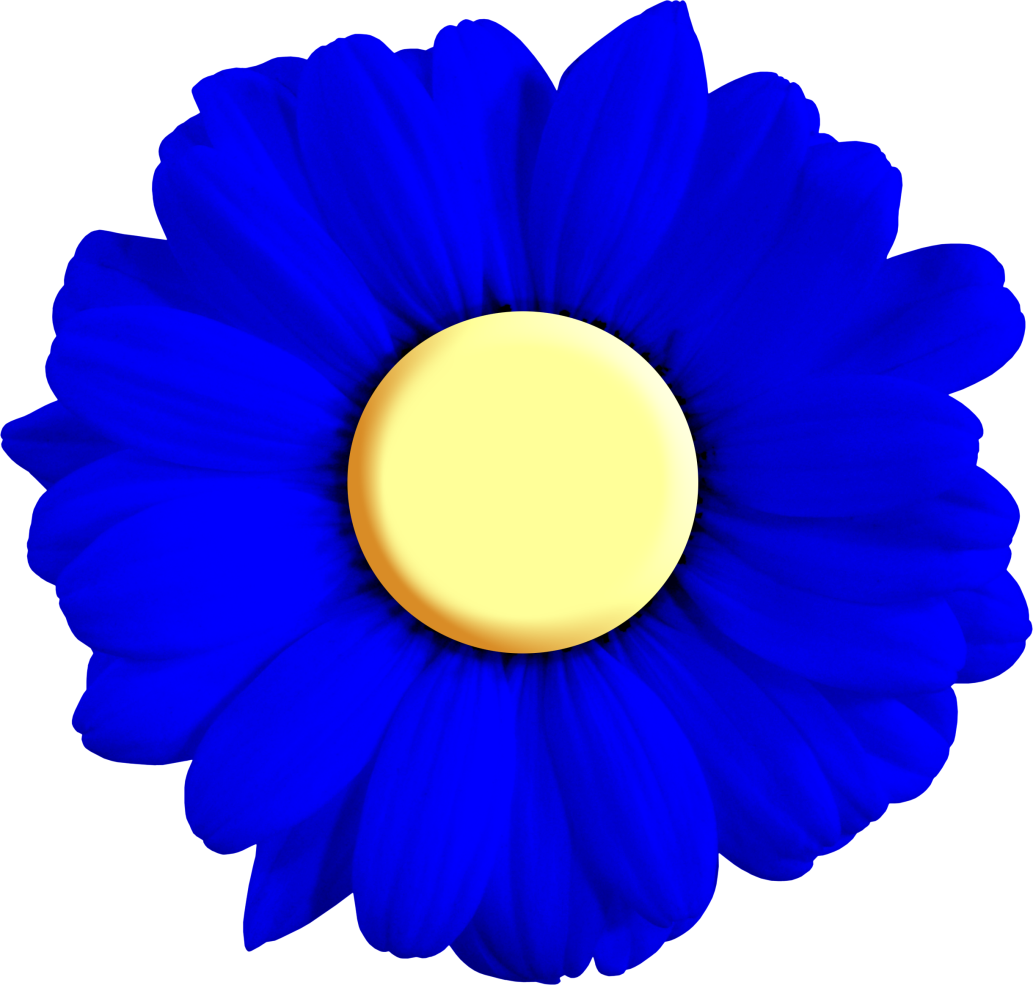 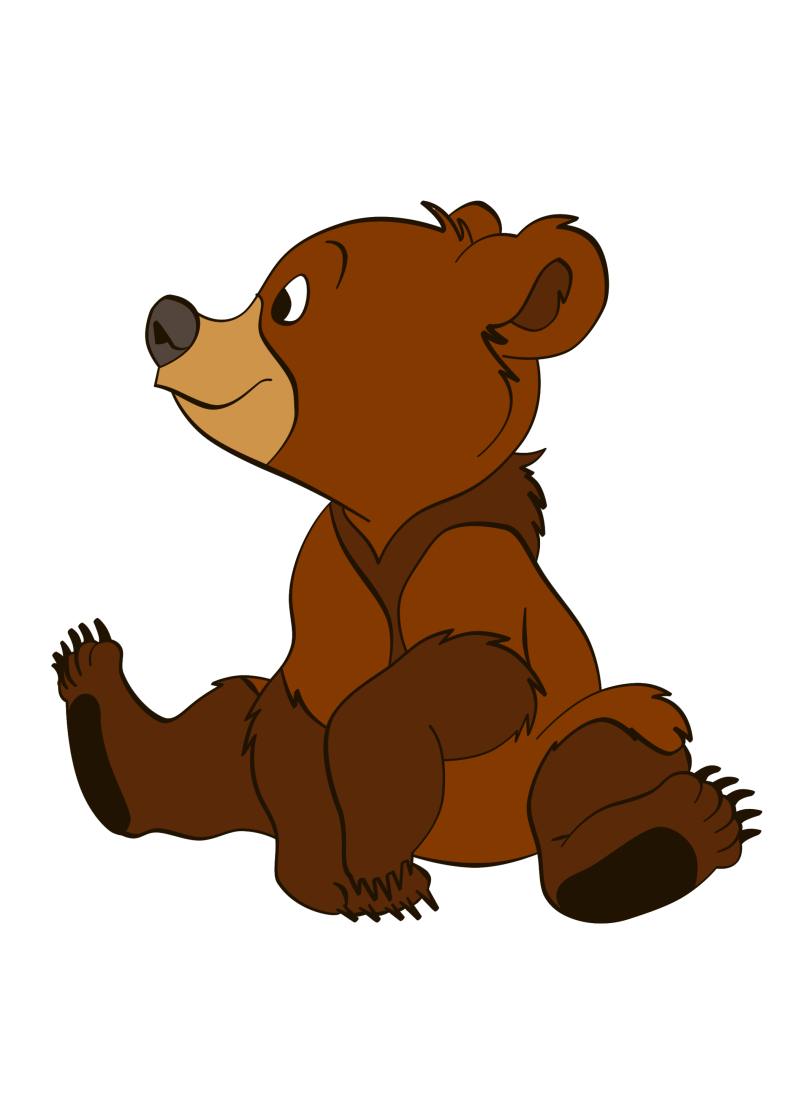 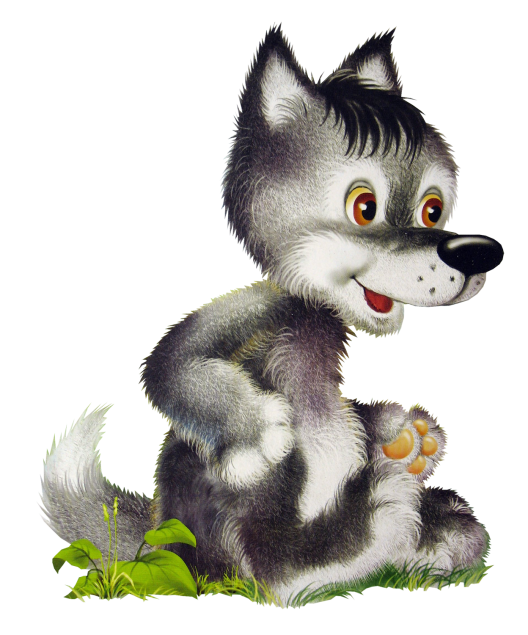 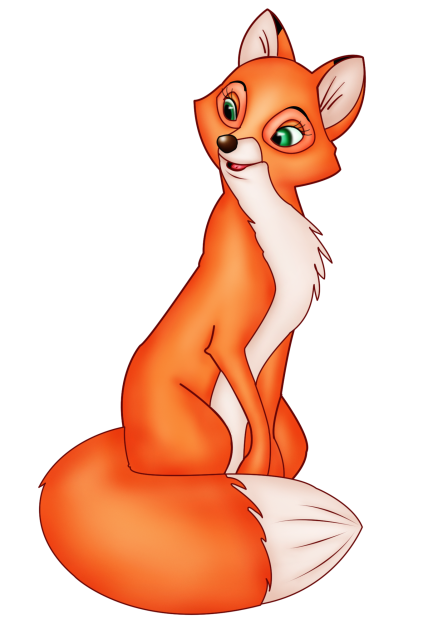 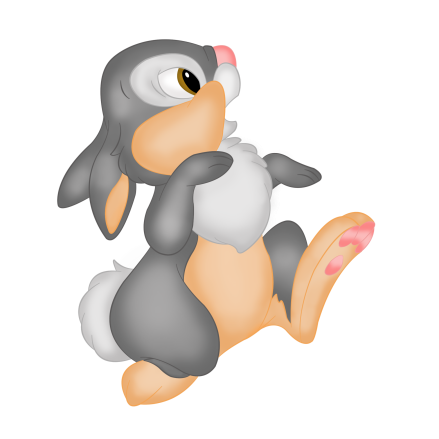 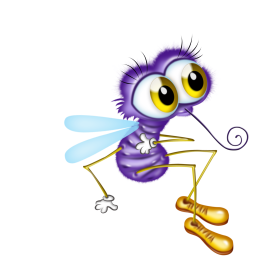 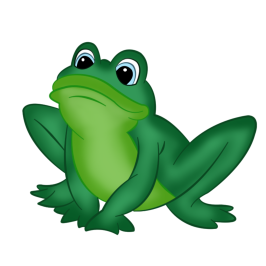 C
хороший
С
горы
горе
плохой
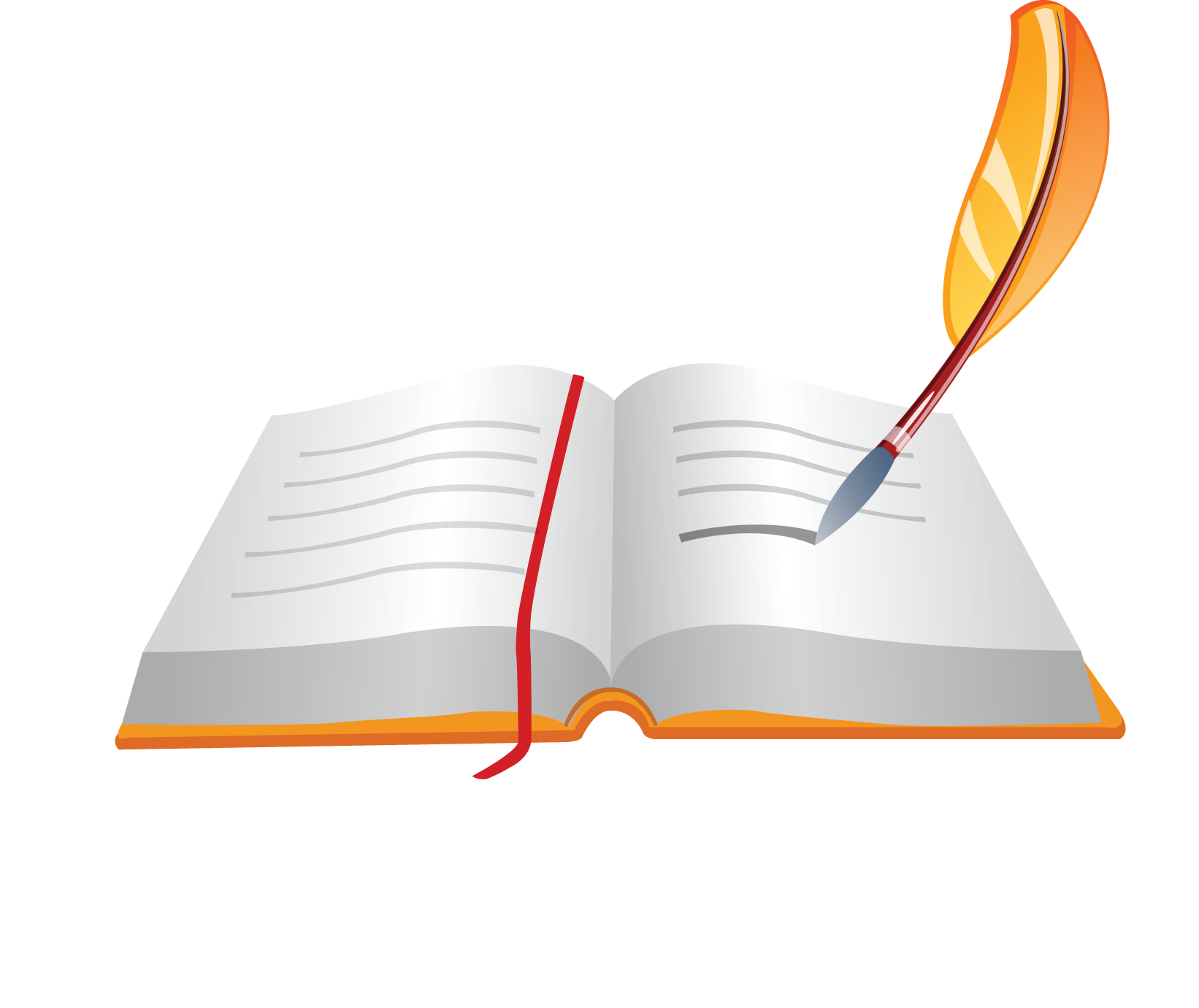 свернешь,
друг
хлебнешь.
С хорошим другом горы свернешь,
 с плохим – горя хлебнешь.
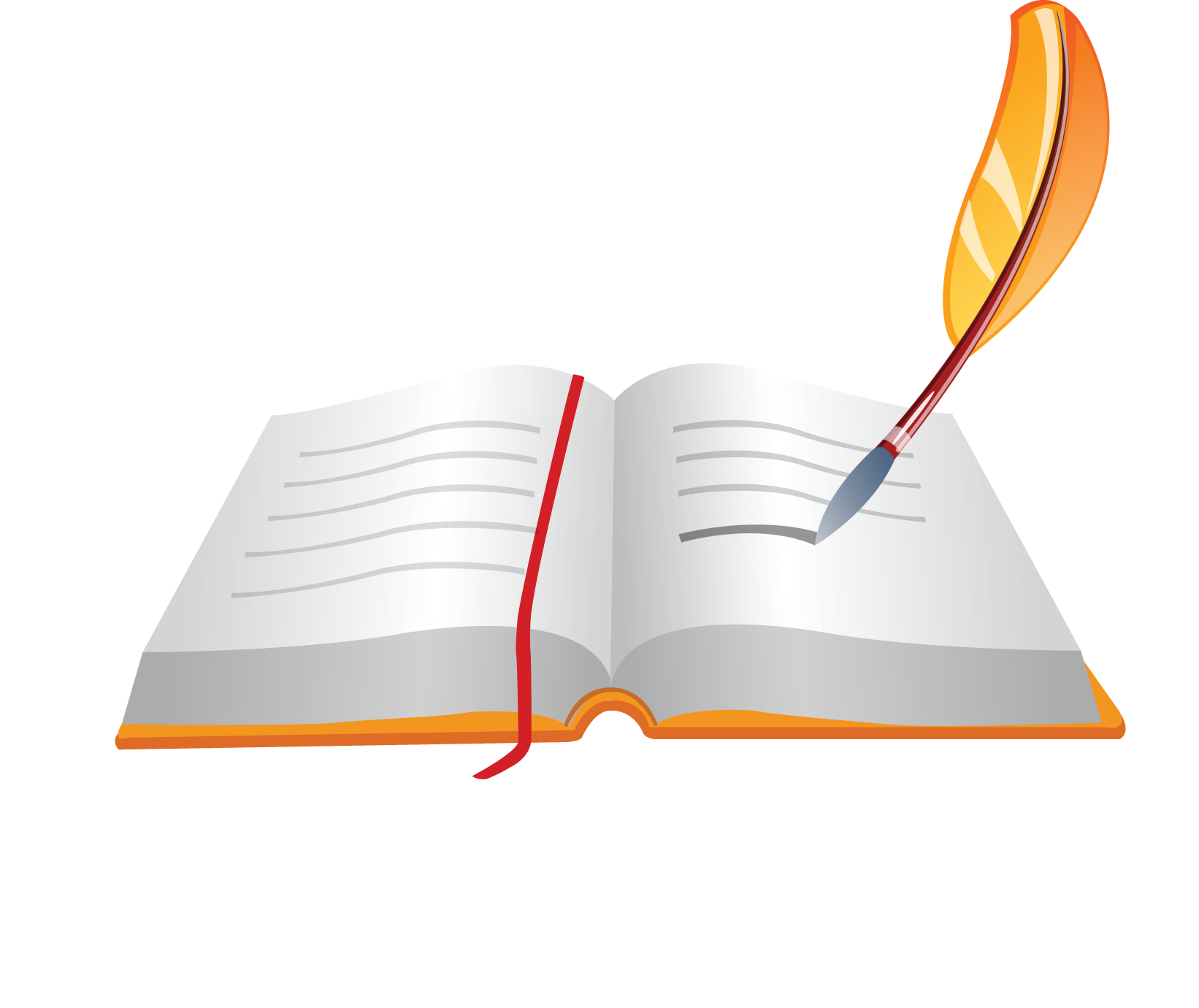 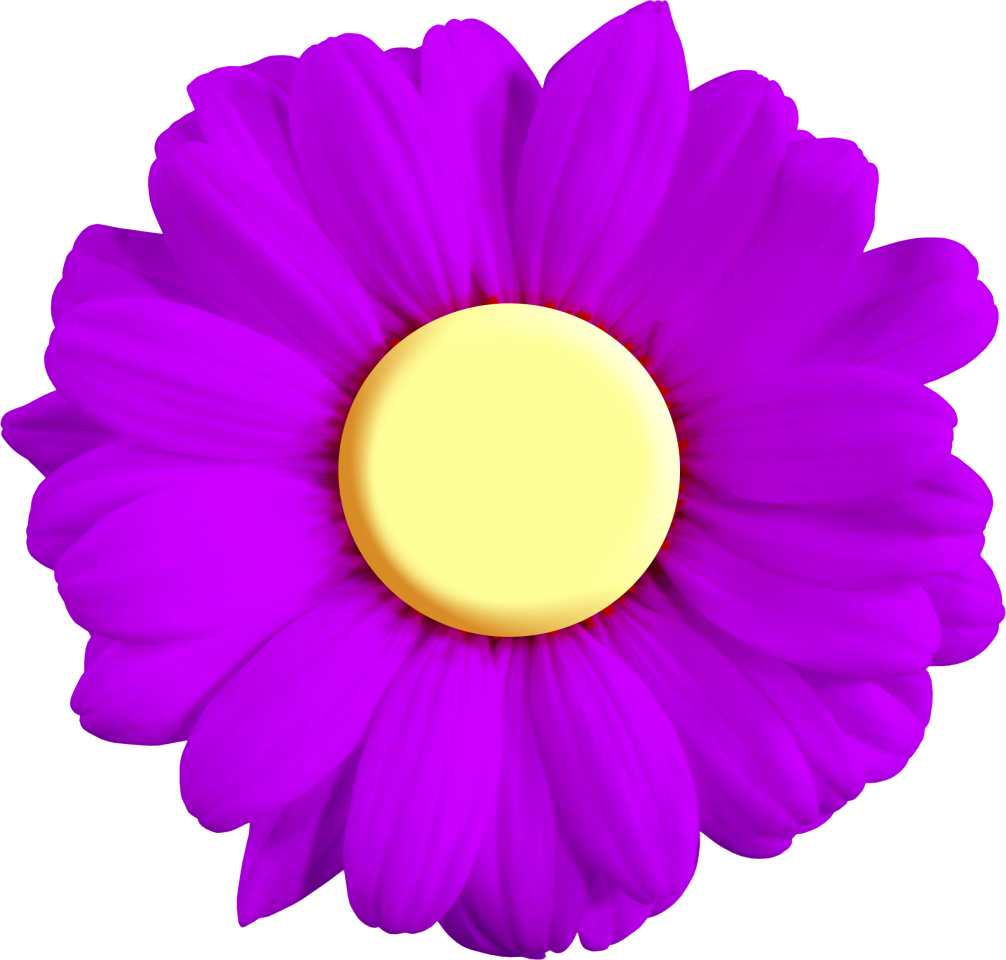 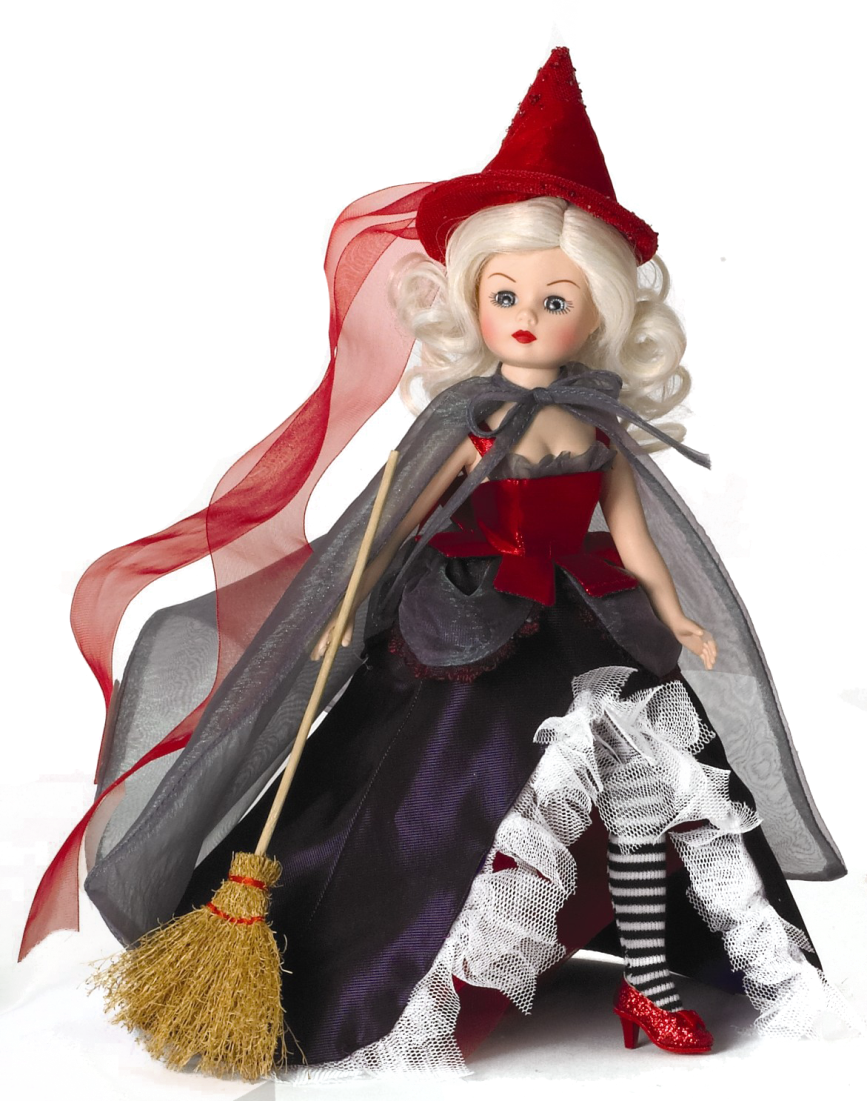 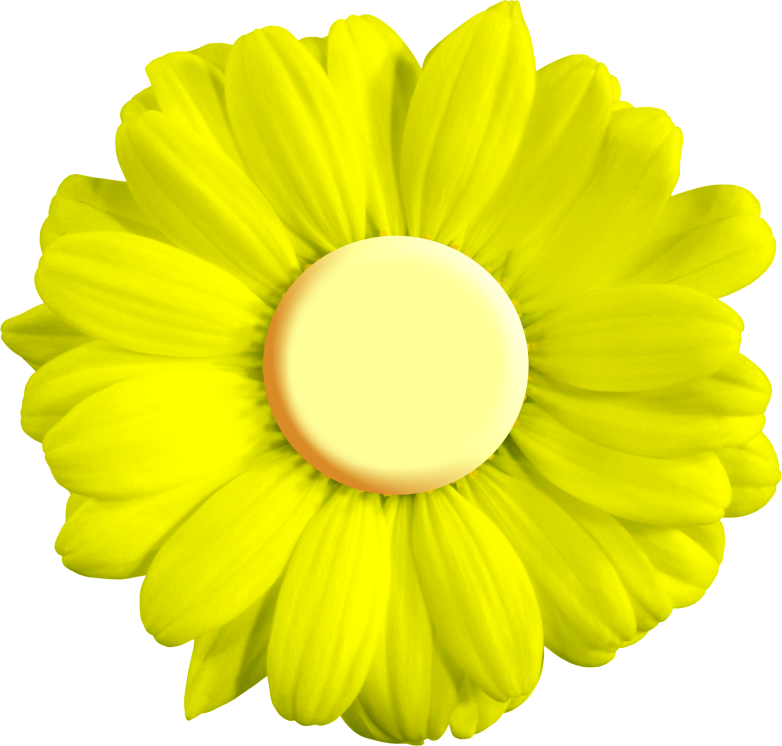 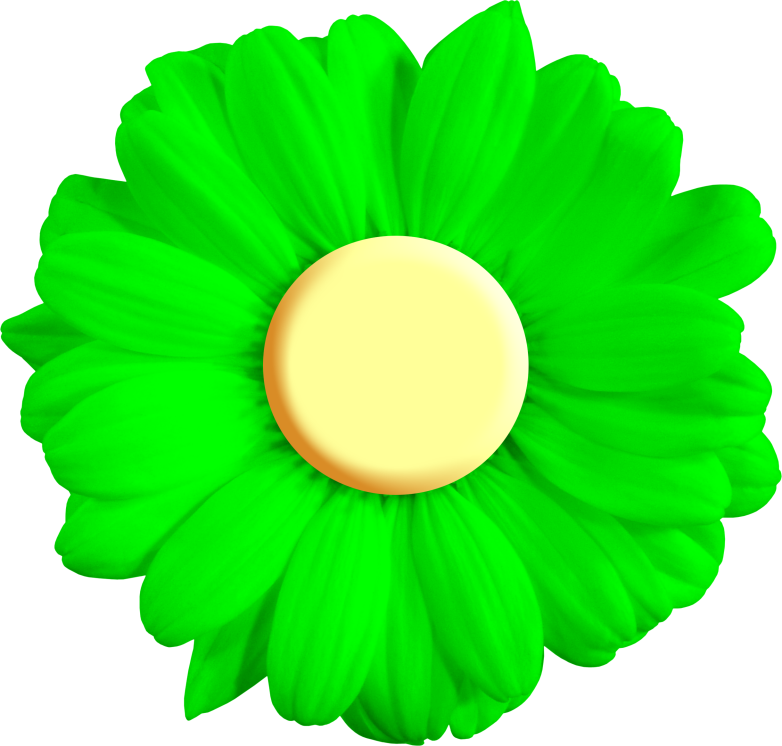 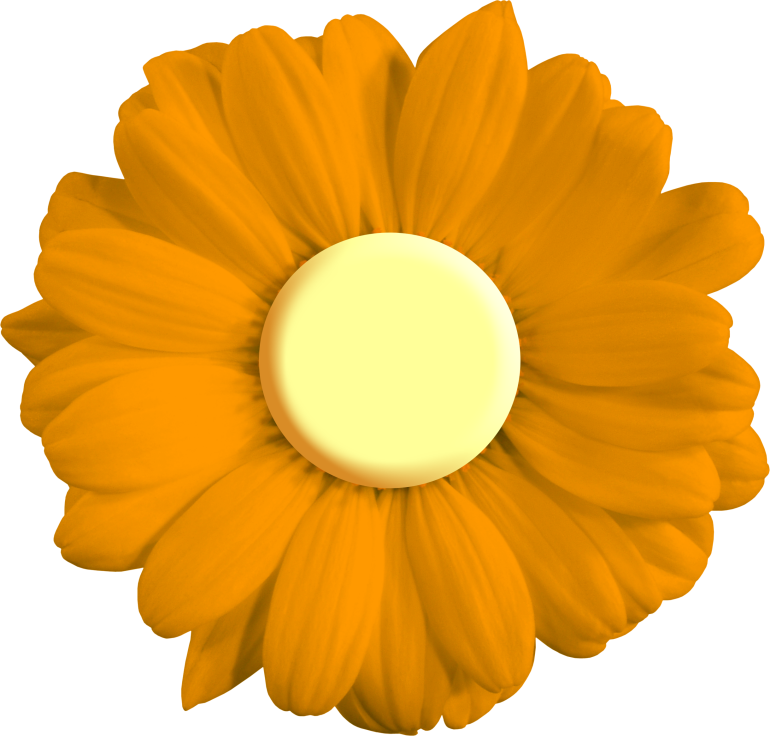 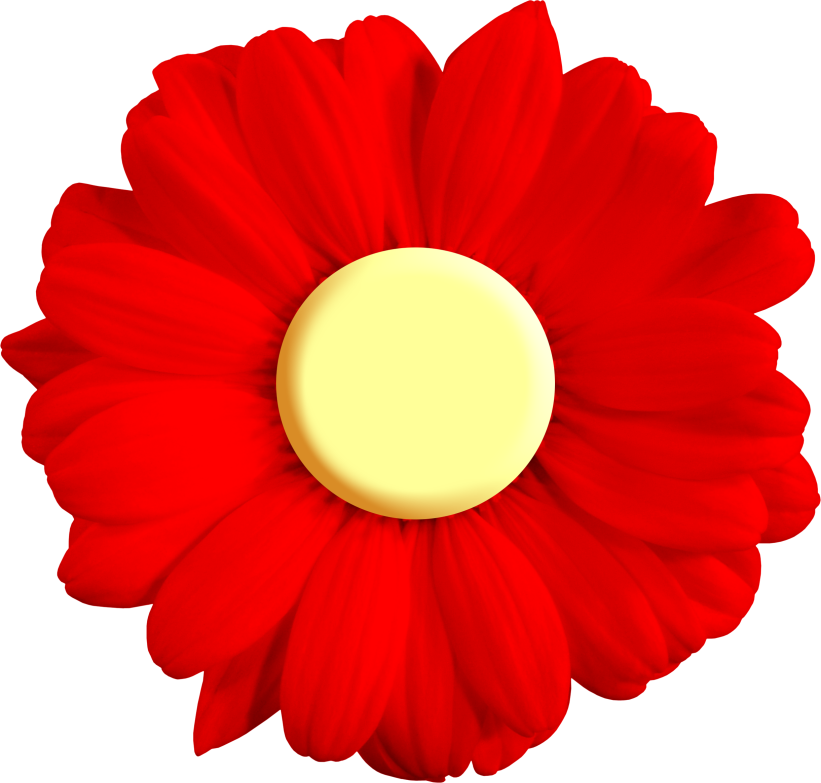 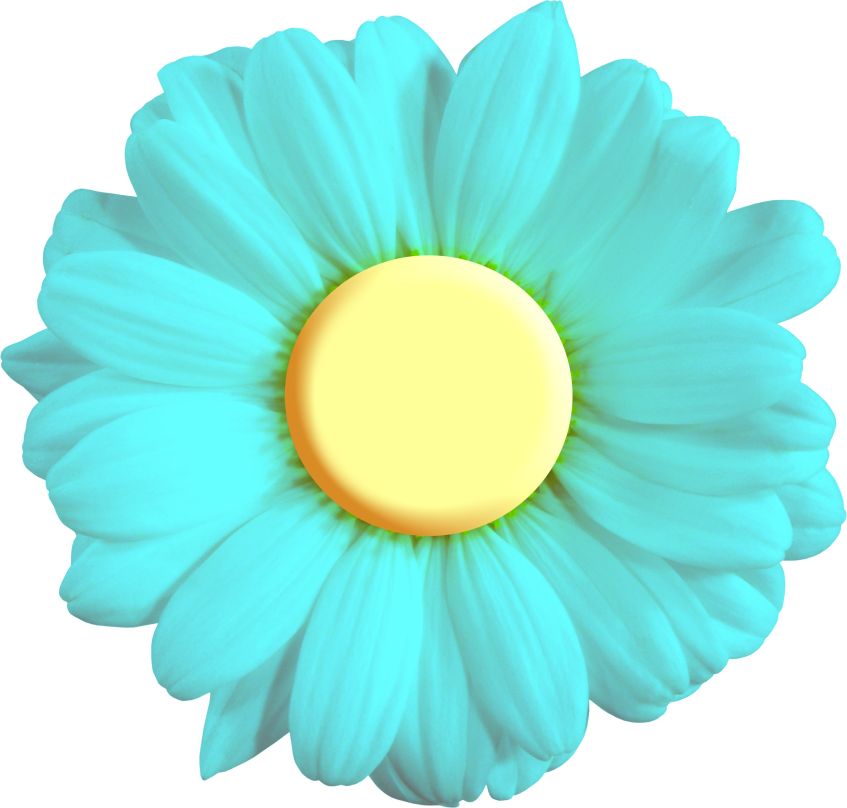 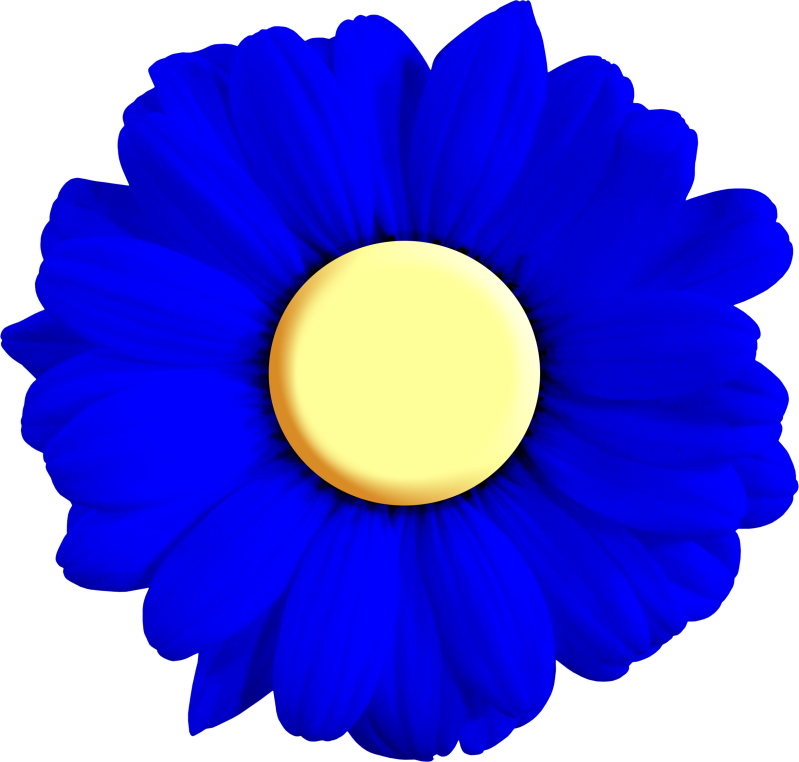 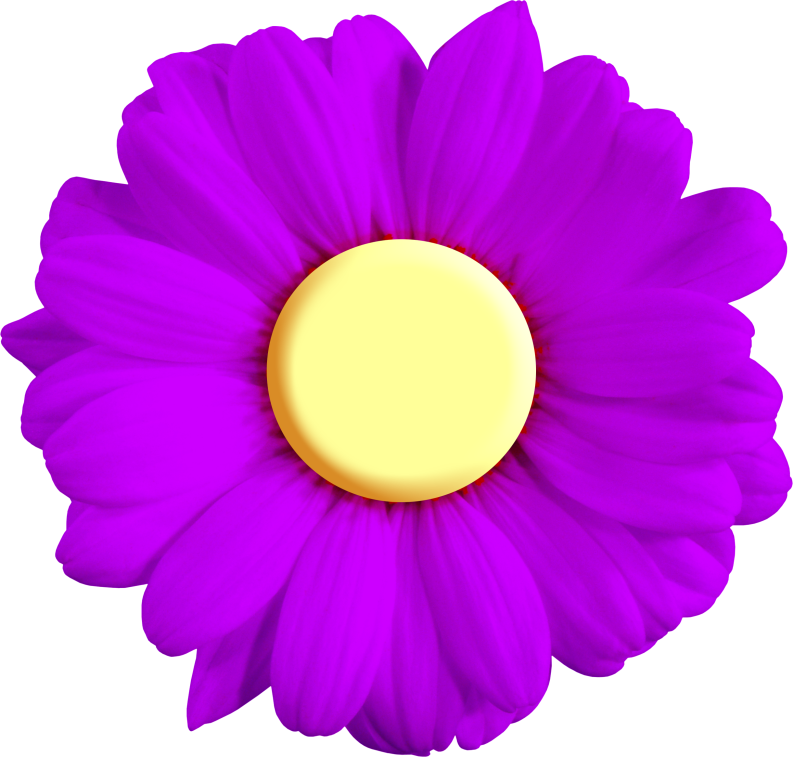 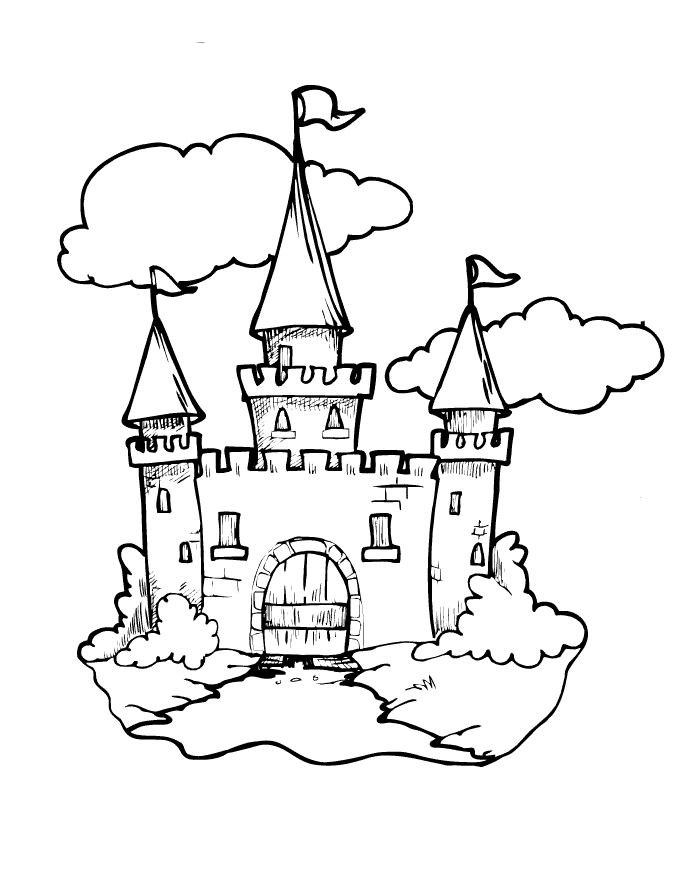 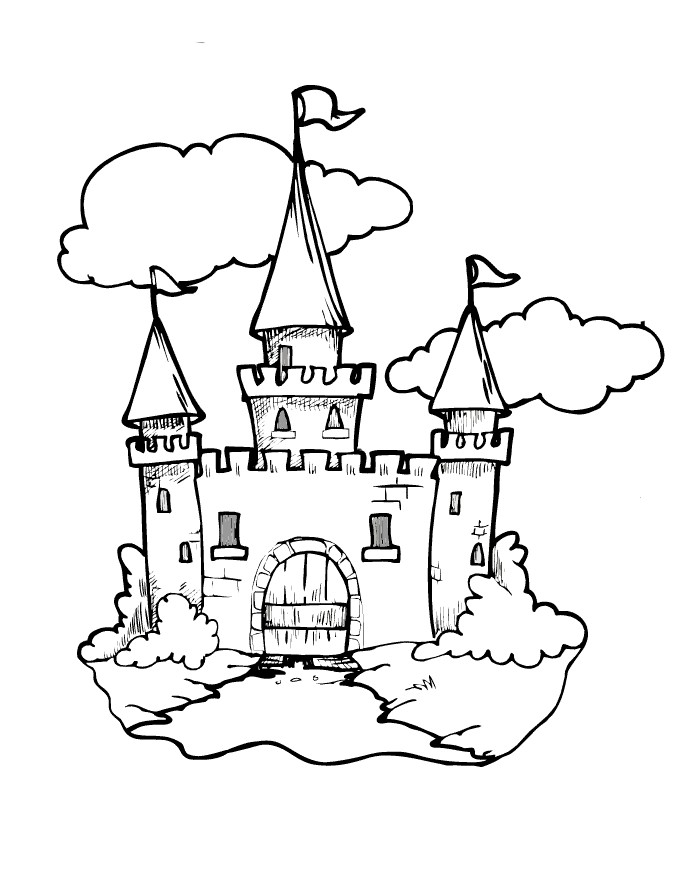 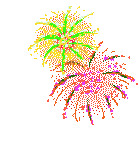 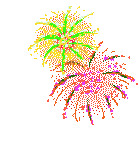 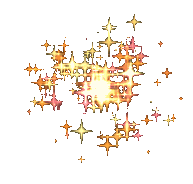 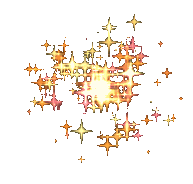